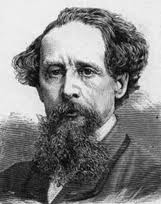 Charles Dickens
A Tale of Two Cities
Early Life
born on February 7, 1812
his father, John Dickens, was a was a happy-go-lucky, improvident man whose family often knew want as the debts piled up
at the age of twelve, Charles Dickens experienced what was to become the key event of his life
his father was imprisoned for debt in the Marshalsea Prison
young Charles was taken out of school and put to work in a blacking warehouse in London, pasting labels on bottles of shoe polish
Early Professional Life
at fifteen Dickens began working as an office boy for a law firm
by the age of twenty, Dickens was one of the best Parliamentary reporters in all England
Dickens' interest began to switch from journalism to literature
his first work of fiction appeared in the Monthly Magazine when he was twenty-one
his newspaper work had given him an intimate knowledge of the streets of London
they began to appear in periodicals and newspapers in 1833, and in 1836 were gathered together as Sketches by Boz, Illustrations of Every-day Life, and Every-day People
this pseudonym, Boz, was suggested by his brother's pronunciation of "Moses" when he had a cold
Pickwick Papers
he received an invitation from publishers to furnish the "letter-press" for a series of cartoon sketches about a humorous cockney sporting club
when the Posthumous Papers of the Pickwick Club finally came out, the story predominated over the illustrations
Pickwick Papers appeared in April, 1836, as a monthly serial
After the last installment appeared in November, 1837, the novel was published in book form
This set the pattern for all of Dickens' subsequent novels.
by the 1840s Dickens had become the most popular novelist in Britain
Middle Years
1840 - 1855 were most fruitful years: 
The Old Curiosity Shop, Barnaby Rudge, A Christmas Carol, Martin Chuzzlewit, Dombey and Son, David Copperfield, Bleak House, Little Dorritt, and Hard Times all appeared
Hard Times, A Tale of Two Cities, and Great Expectations appeared in serial form 
Dickens gave public readings from his                   novels from 1859 to 1868 in 
  England, Scotland, and America
he died suddenly in 1870 from a                                stroke at the age of 58
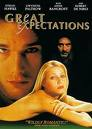 Dickens & His Audience
Dickens wrote with an eye on the tastes of a wide readership
when the sales of serial installments of Martin Chuzzlewit fell from 60,000 to 20,000, Dickens sent his hero off to America in order to stimulate renewed interest
no novelist ever had so close a relationship with his public, a public ranging from barely literate factory girls to wealthy dowagers, but consisting mostly of the newly formed middle classes
Novel Technique - Serialization
Serialization left its mark on his fiction and often accounts for the flaws which many critics have found in his work
each chapter must lead, if not to a climax, at least to a point of rest
the writer had also to bear in mind that his readers were constantly interrupted for prolonged periods
this technique brought on a loose, episodic treatment with a vast, intricate plot, numerous characters and much repetition to jog the reader's memory
instead of the whole novel slowly building to a real climax, each part had to have a little climax of its own
The World of His Novels
a fantasy, fairy-tale, & even a nightmare world
it is a world seen as through the eyes of a child: 
the shadows are blacker
the fog denser
the houses higher
the midnight streets emptier and more terrifying
most of the people in his novels are caricatures, characterized by their externals, almost totally predictable in behavior
however, Dickens was able to create intensely individual & memorable portraits
Dickens as Teacher
Walter Allen in The English Novel points out that Dickens became the spokesman for this rising middle class, and also its teacher
Dickens lashed out at what he considered the worst social abuses of his time: 
imprisonment for debt
the ferocious penal code
the unsanitary slums which bred criminals
child labor
the widespread mistreatment of children
the unsafe machinery in factories
the hideous schools
Dickens the Reformer
Dickens in his lifetime saw Great Britain change from a rural, agricultural "Merrie Old England" of inns, stagecoaches, and fox-hunting squires to an urbanized, commercial-industrial land of railroads, factories, slums, and a city proletariat
these changes are chronicled in his novels, and it is possible to read them as a social history of England 
In A Tale of Two Cities (1859) he expressed his loathing for the decadent French aristocracy of the ancient regime